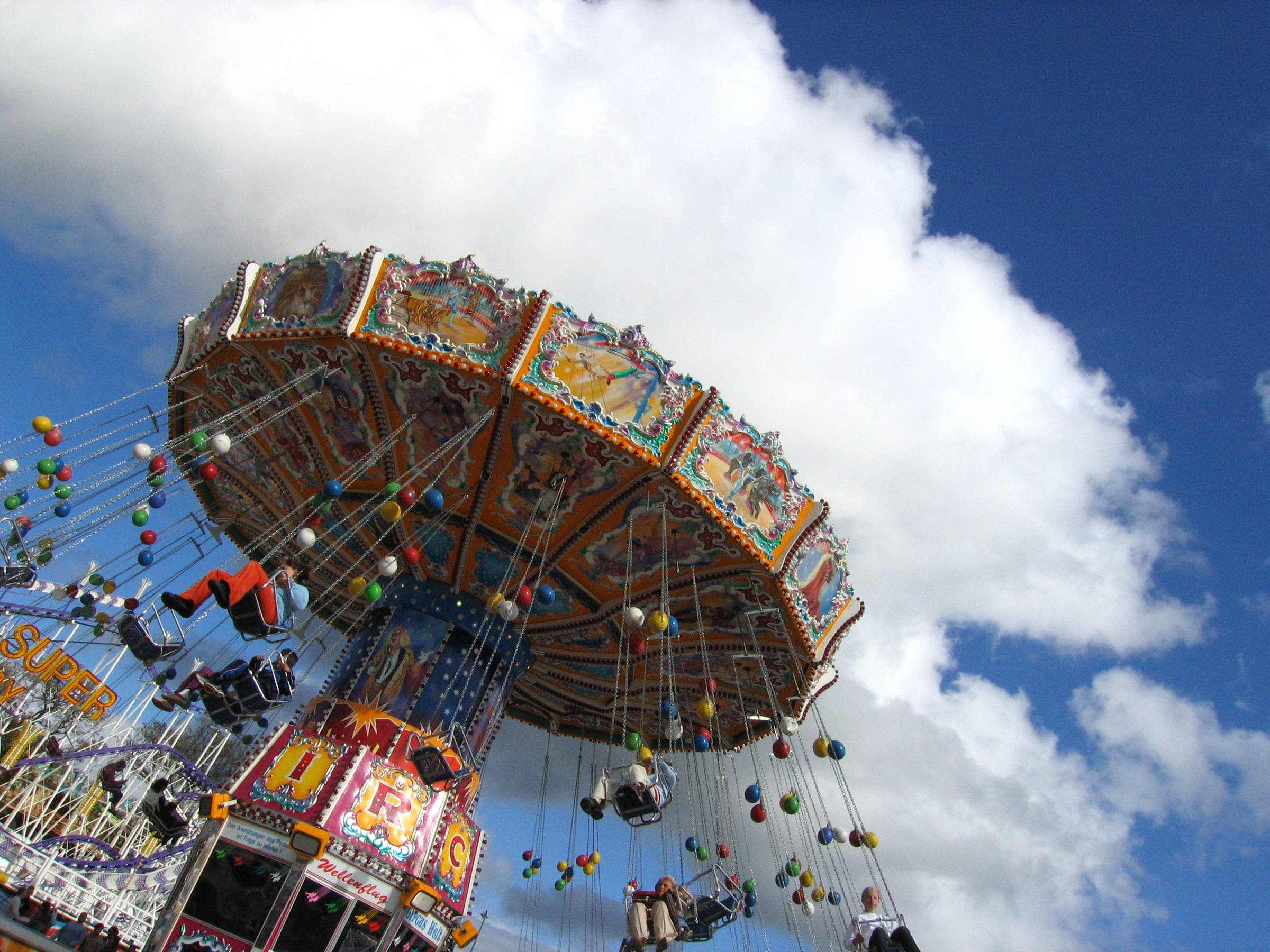 Le manège enchanté
Christine Barthélémy
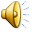 Mise en forme
Brigitte Korac
* 1 clic sur la barbe à papa 
   fait apparaitre l’animation
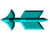 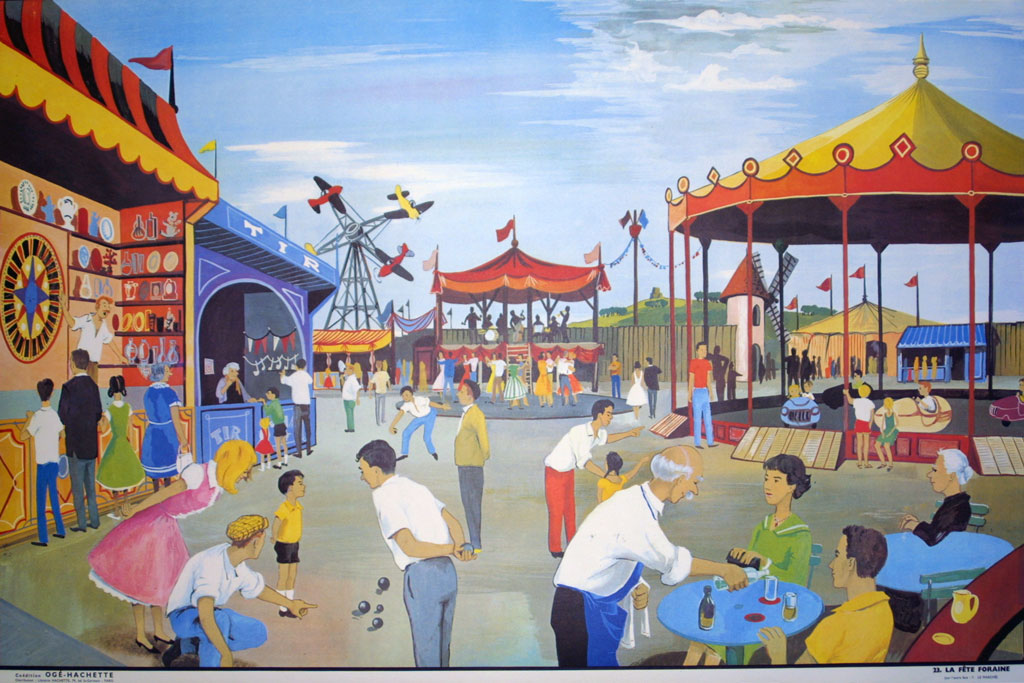 Les enfants se promènent à la foire. La petite sœur pleure;
 elle veut une glace car un chien a mangé la sienne.
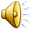 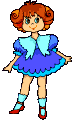 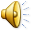 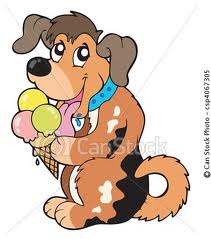 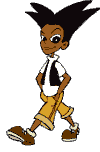 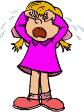 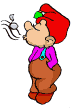 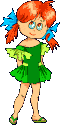 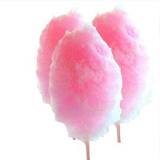 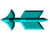 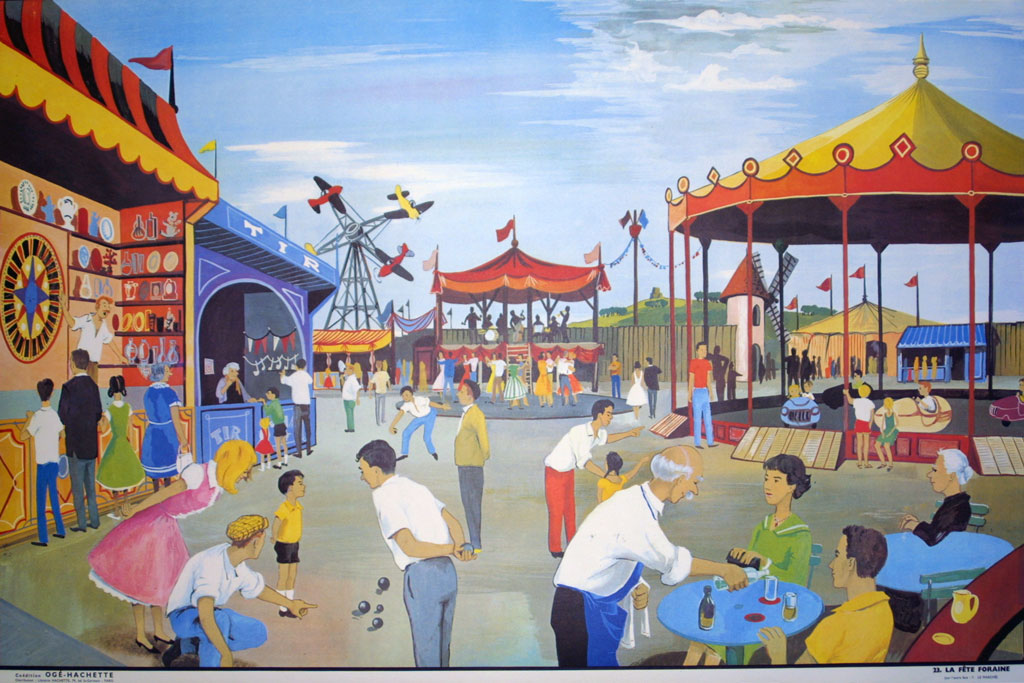 Les enfants achètent une autre glace à la fillette, une glace géante.
Elle est ravie.
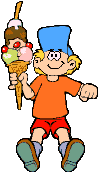 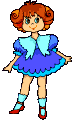 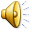 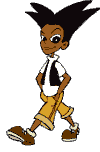 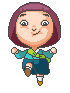 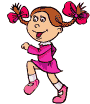 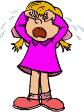 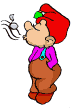 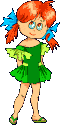 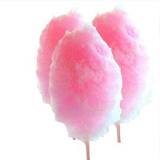 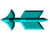 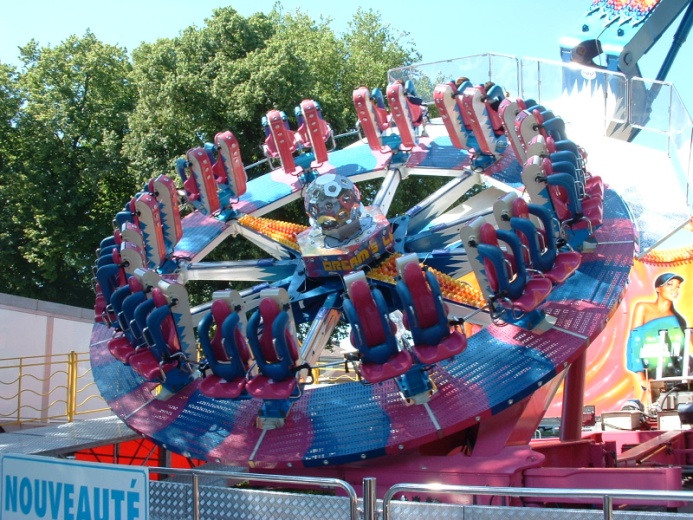 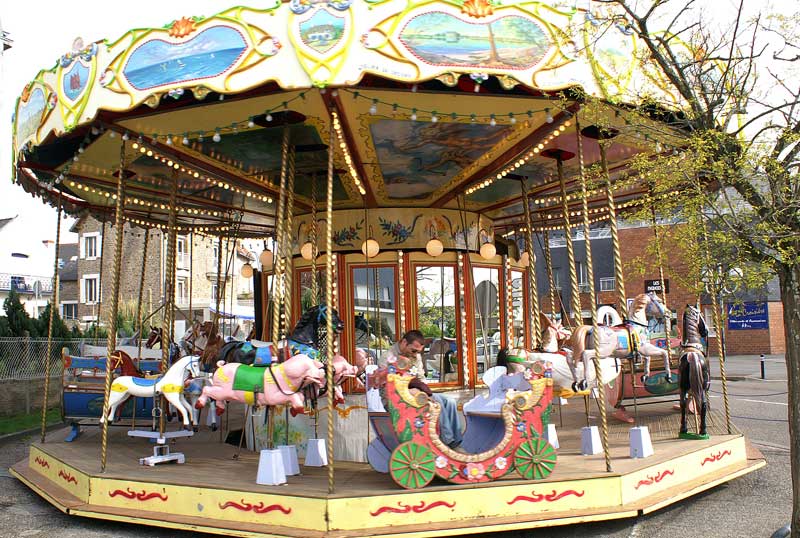 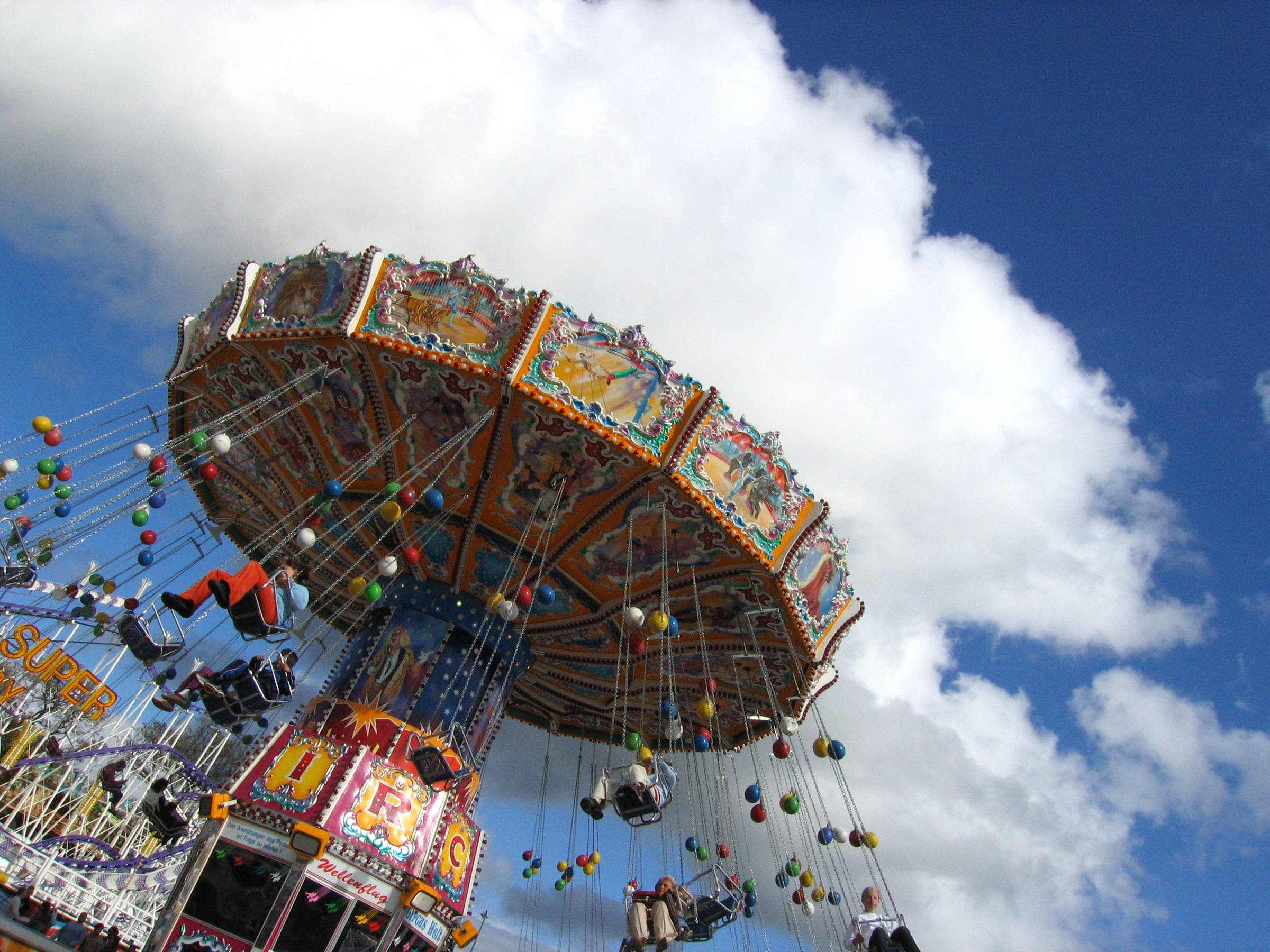 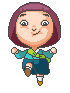 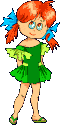 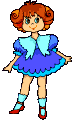 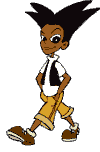 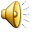 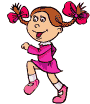 Ils ont envie de monter sur des manèges mais personne 
n’est d’accord alors les enfants se disputent.
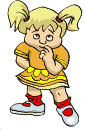 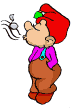 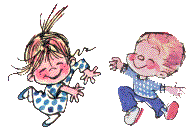 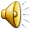 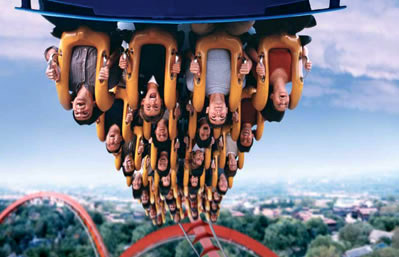 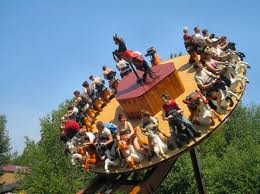 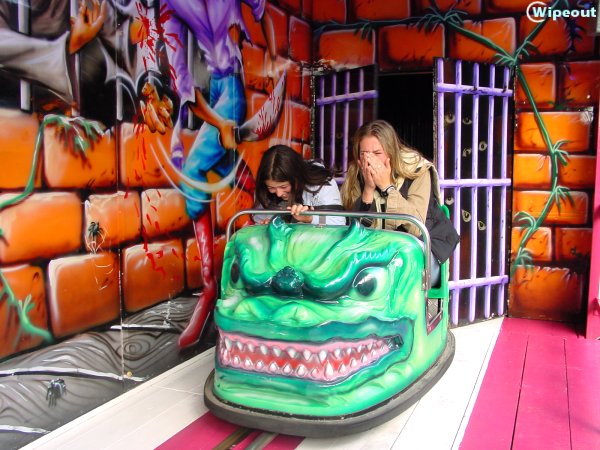 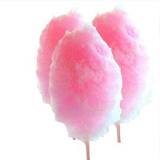 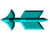 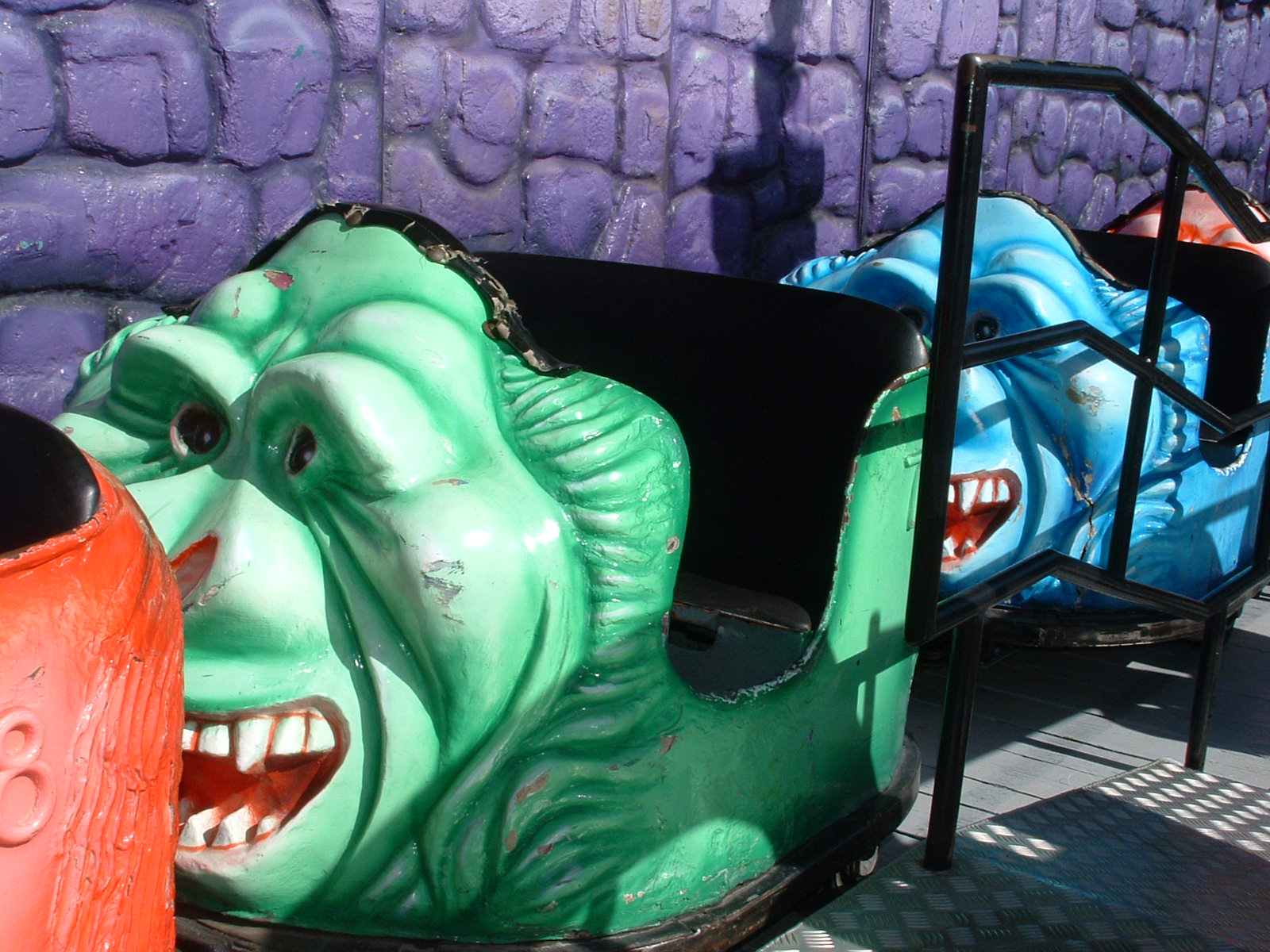 Enfin, les enfants décident d’aller tous ensemble dans le train fantôme. Ils veulent avoir peur pour rire.
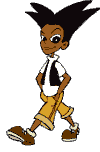 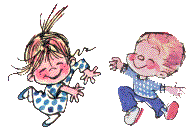 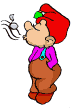 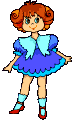 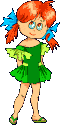 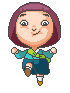 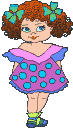 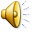 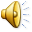 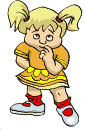 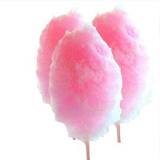 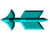 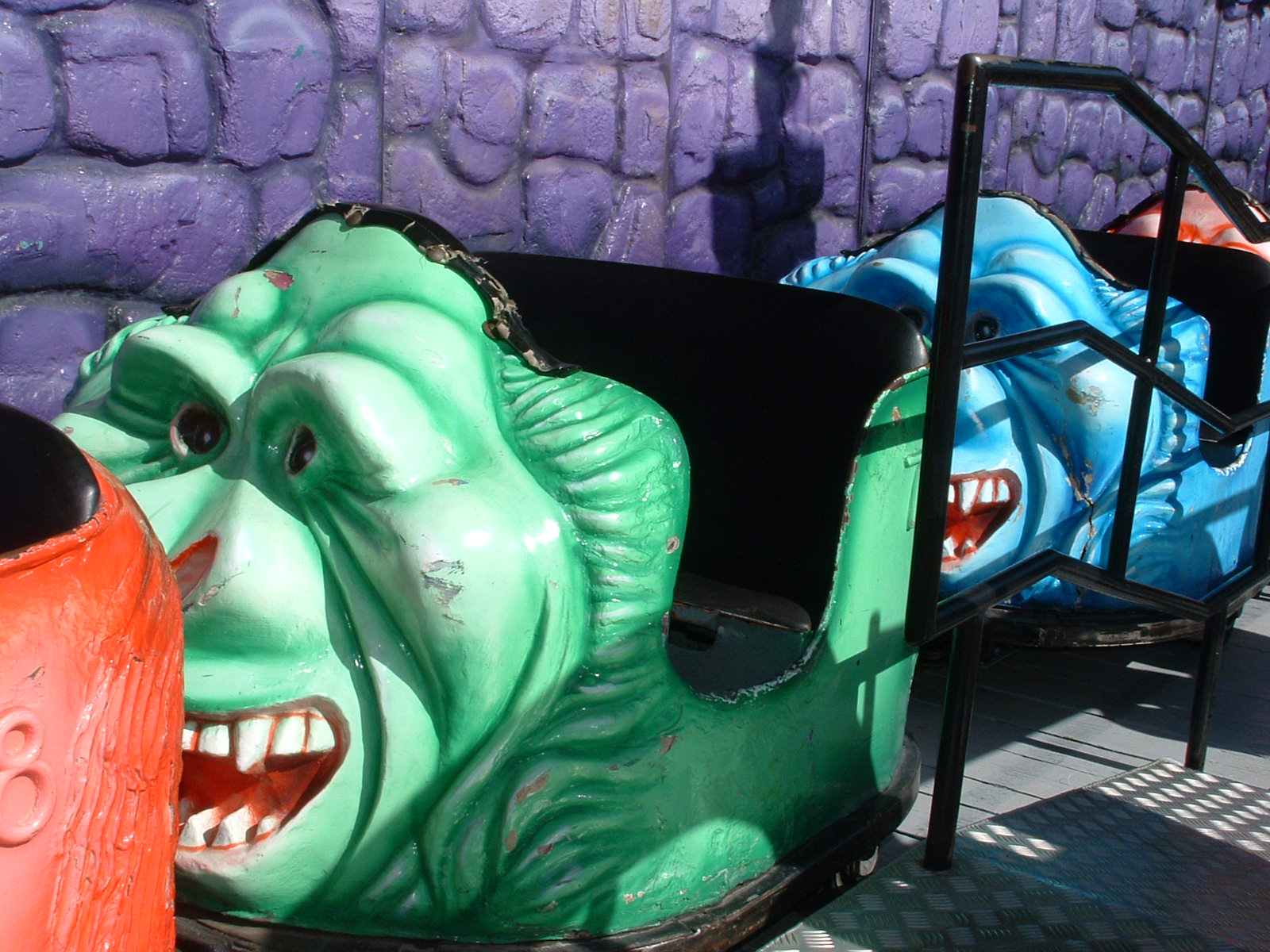 Mais le manège est ensorcelé et ceux qui montent dedans sont transformés en clowns.
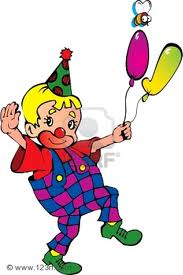 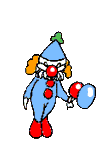 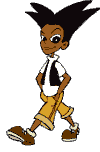 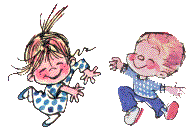 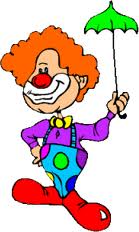 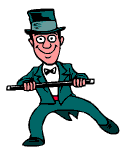 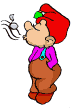 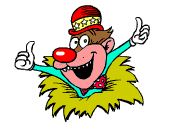 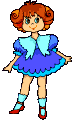 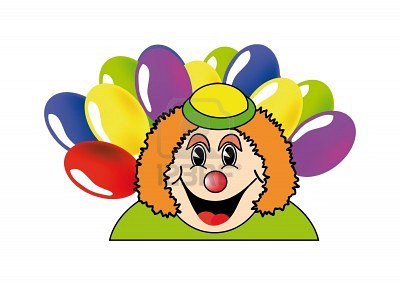 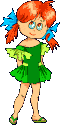 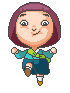 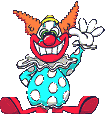 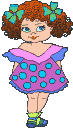 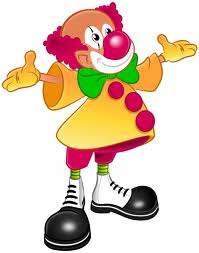 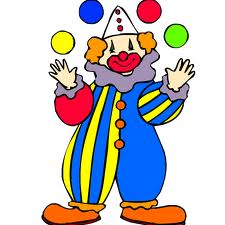 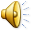 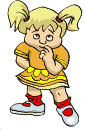 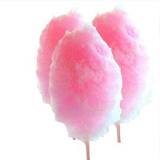 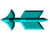 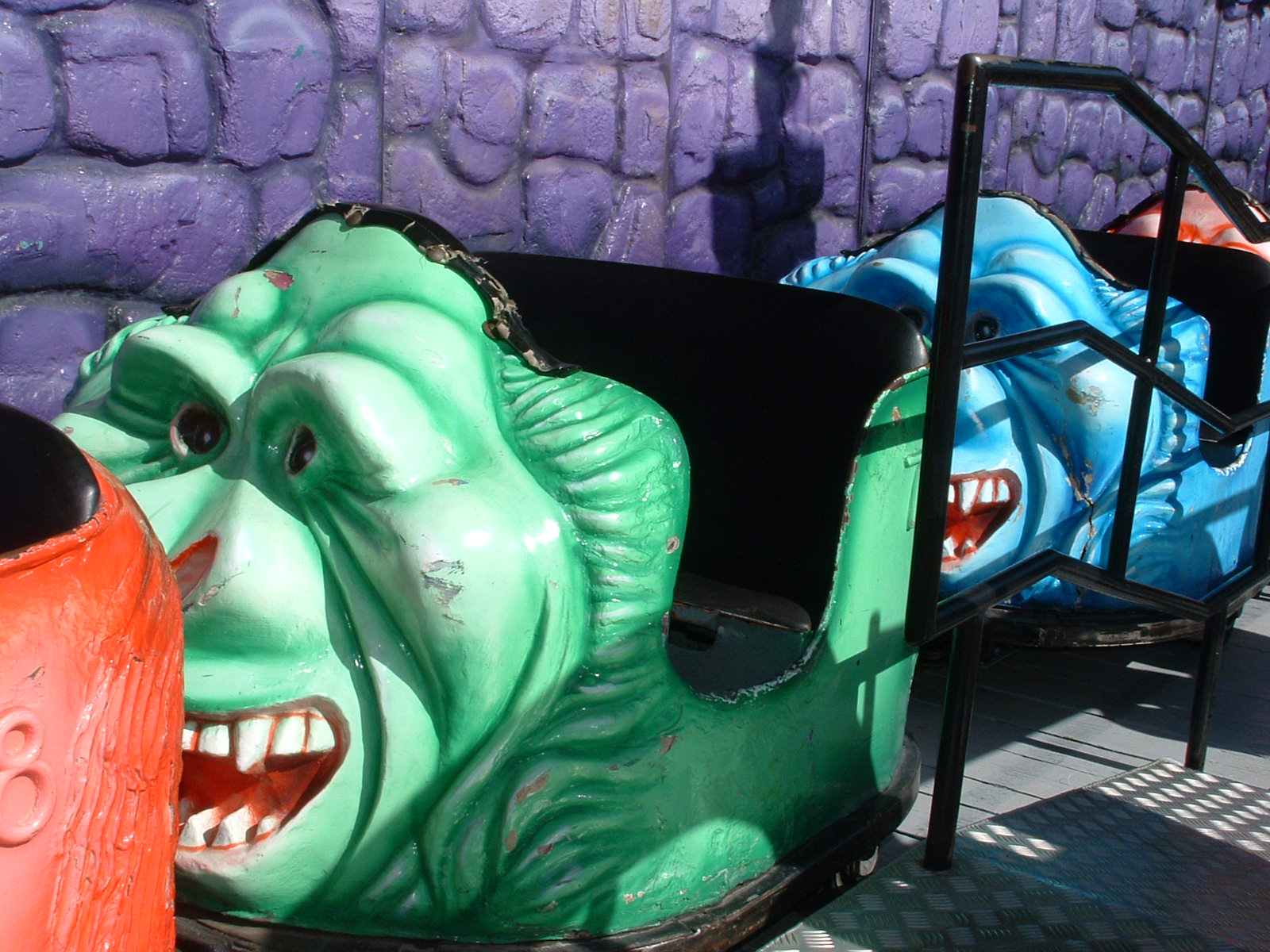 Les enfants-clowns  demandent  de l’aide aux gens mais personne ne les croit. Tout le monde pense qu’ils font un spectacle.
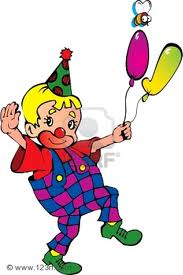 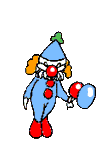 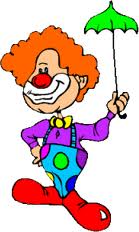 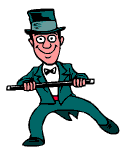 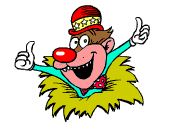 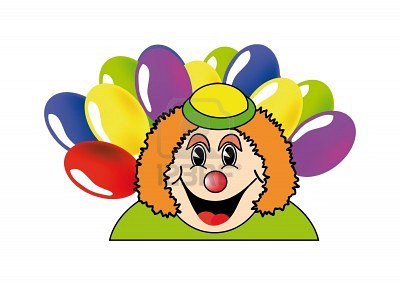 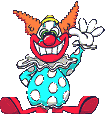 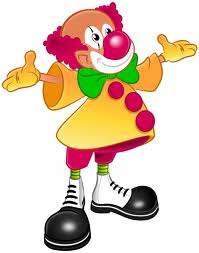 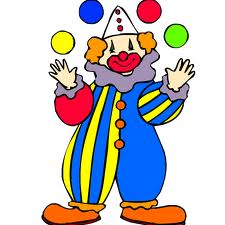 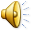 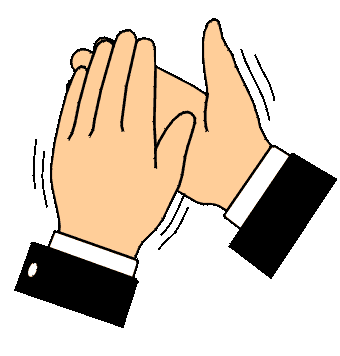 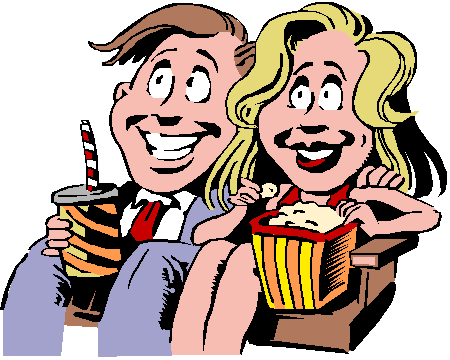 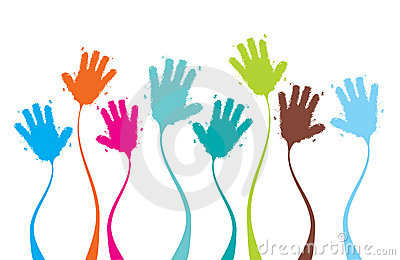 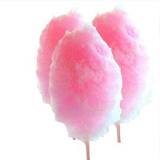 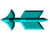 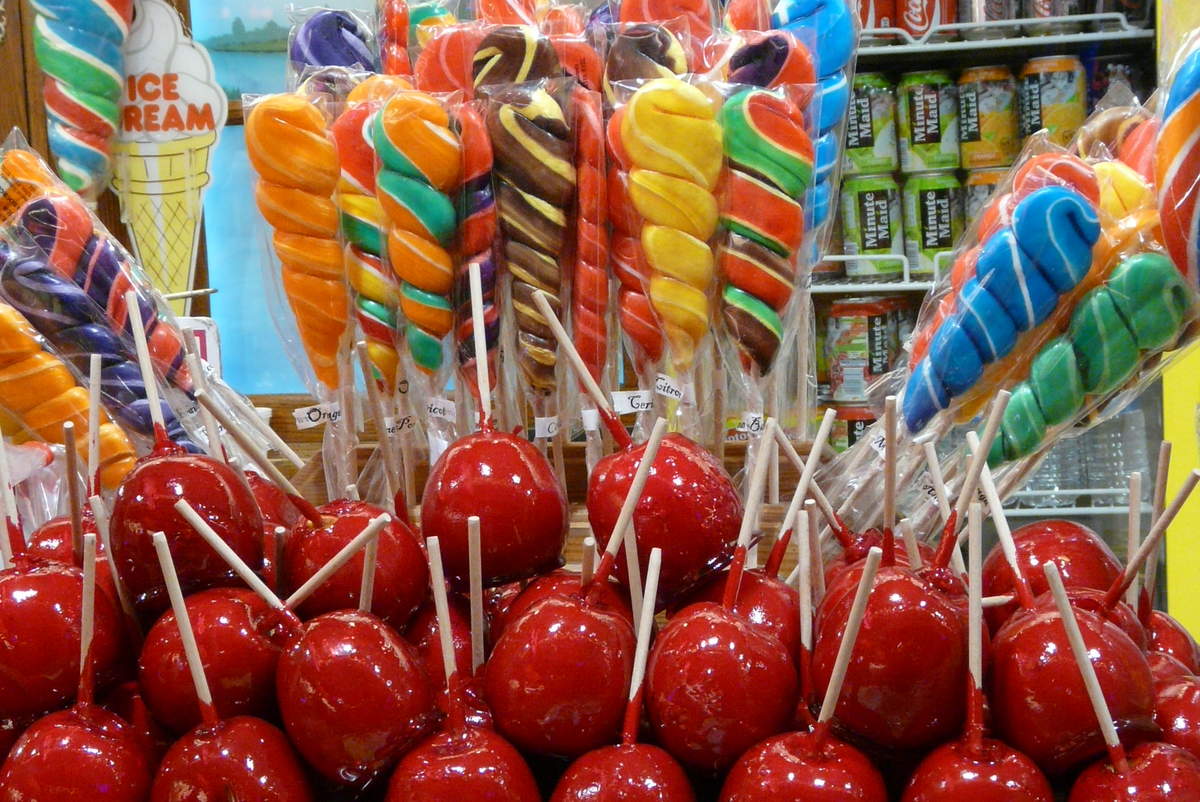 Le marchand de bonbons veut bien les aider, car il n’est pas d’accord. Il ne veut surtout pas capturer des enfants.
Le marchand de bonbons veut bien les  aider, car il n’est pas d’accord. Il ne veut pas  capturer des enfants.
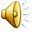 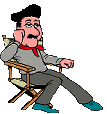 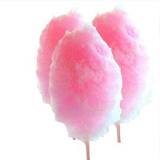 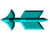 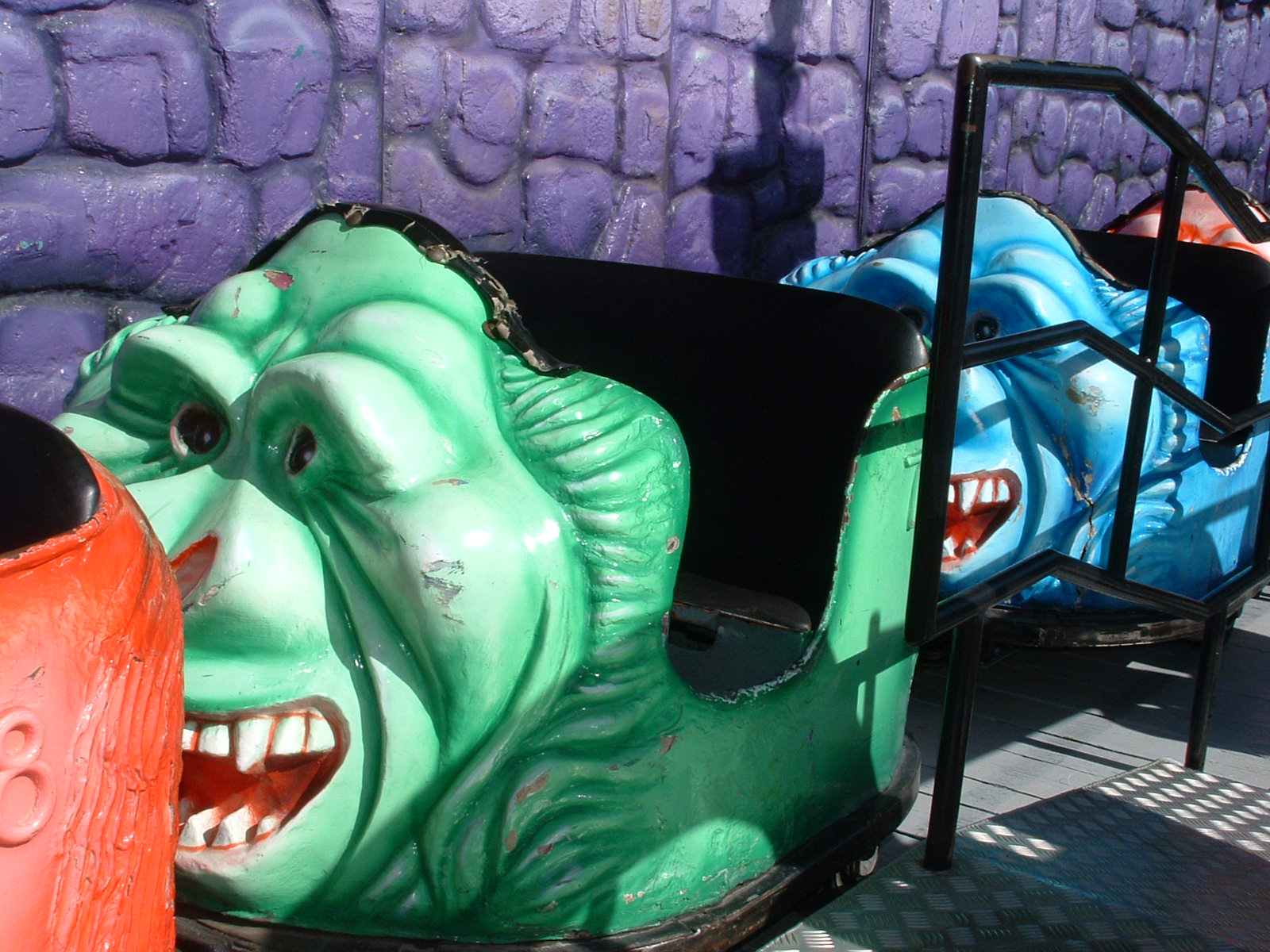 Il donne alors à chaque enfant une sucette magique. Si les enfants les mangent, ils deviendront des chiens  et ils pourront s’enfuir. 
Vite, les enfants les mangent!
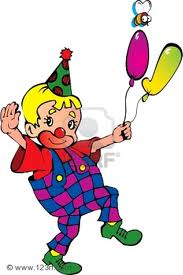 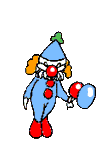 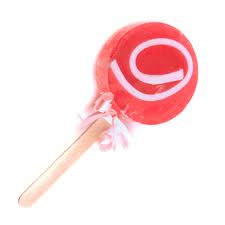 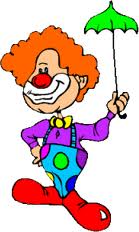 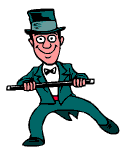 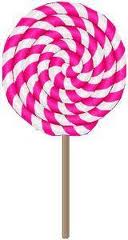 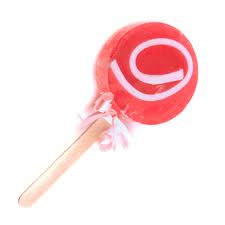 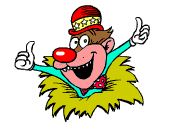 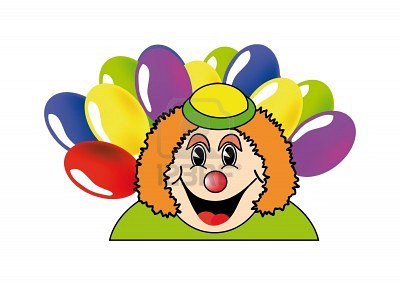 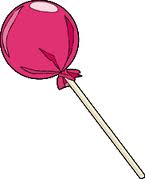 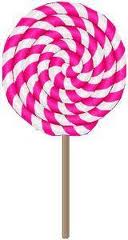 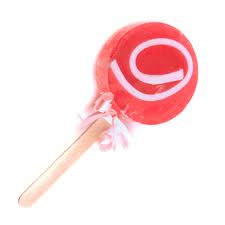 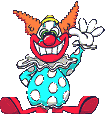 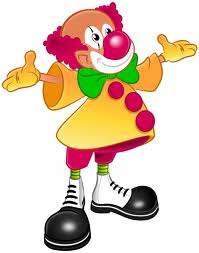 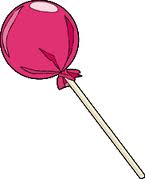 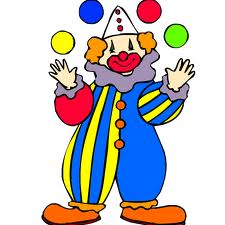 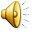 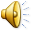 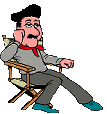 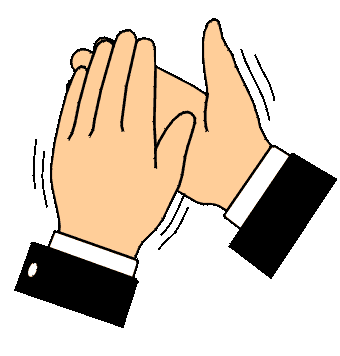 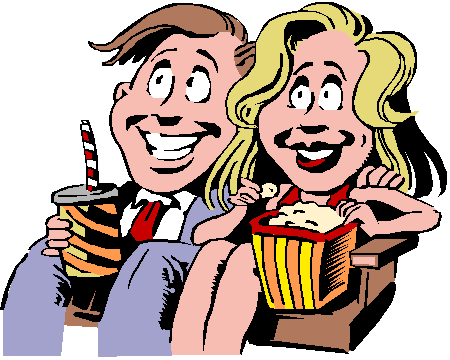 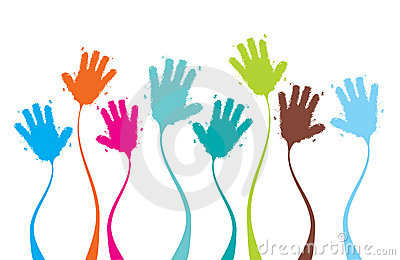 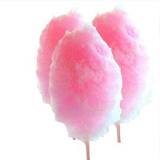 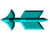 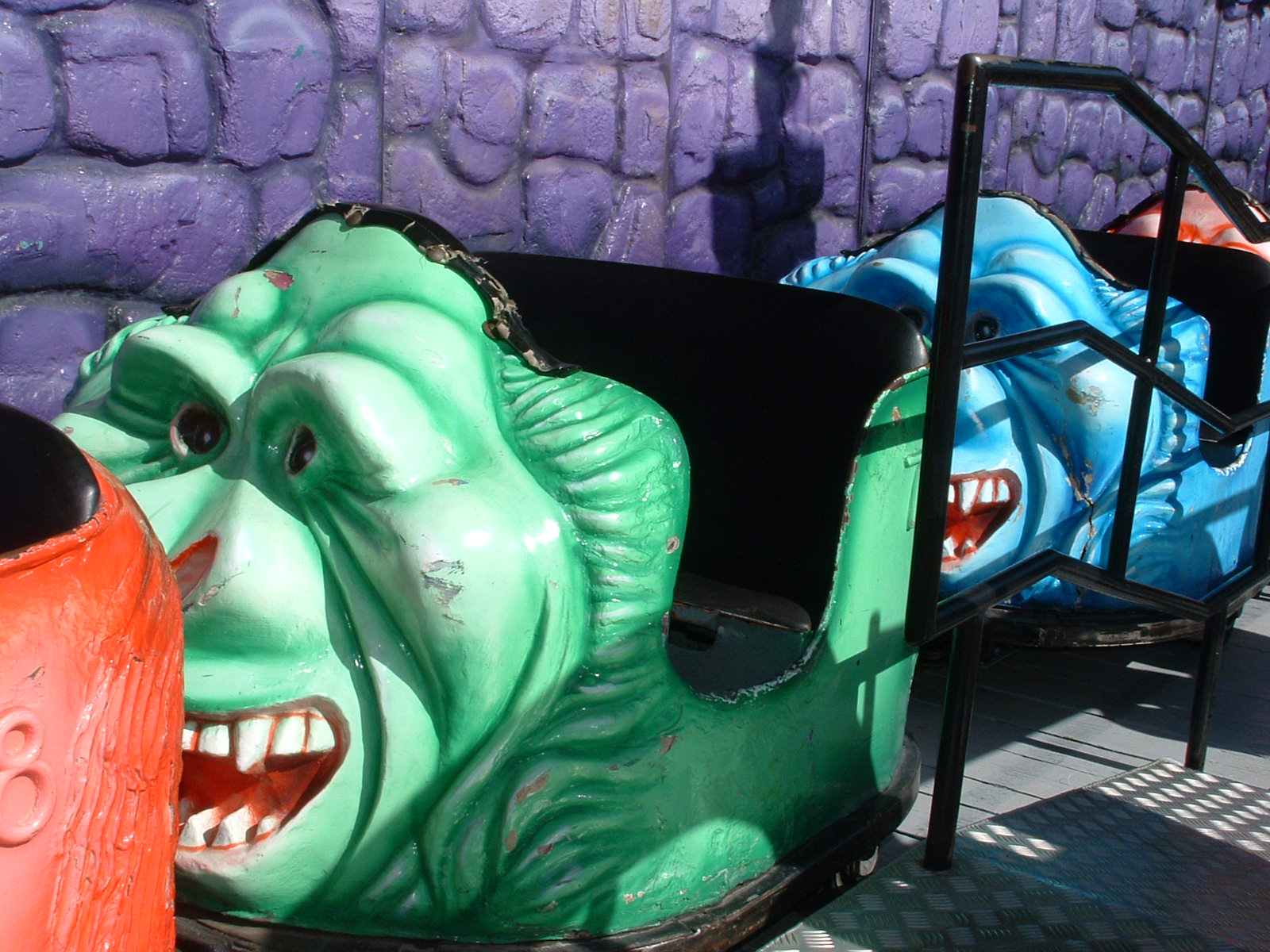 Quand le magicien voit les chiens , il leur dit de partir car il déteste les chiens.
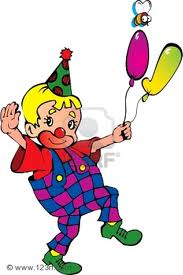 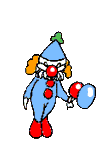 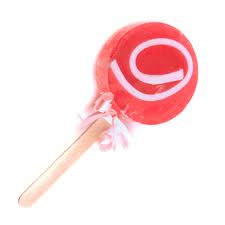 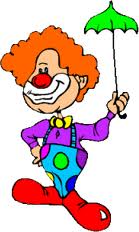 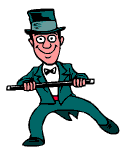 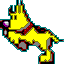 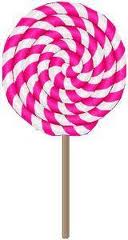 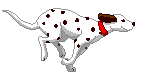 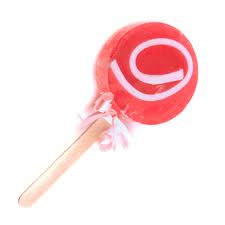 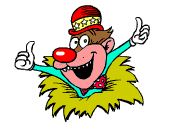 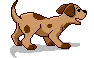 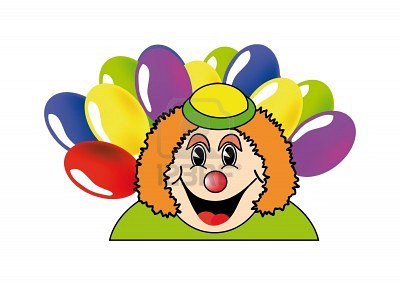 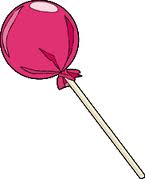 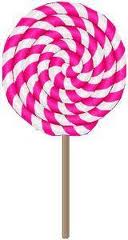 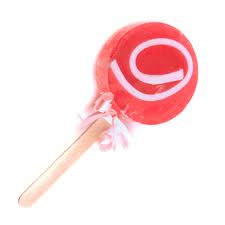 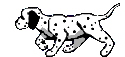 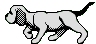 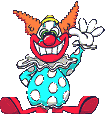 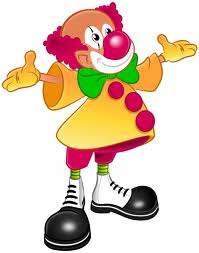 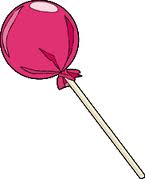 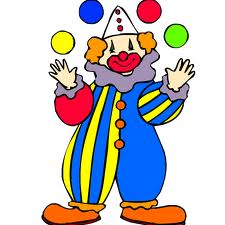 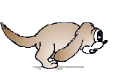 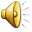 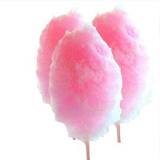 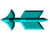 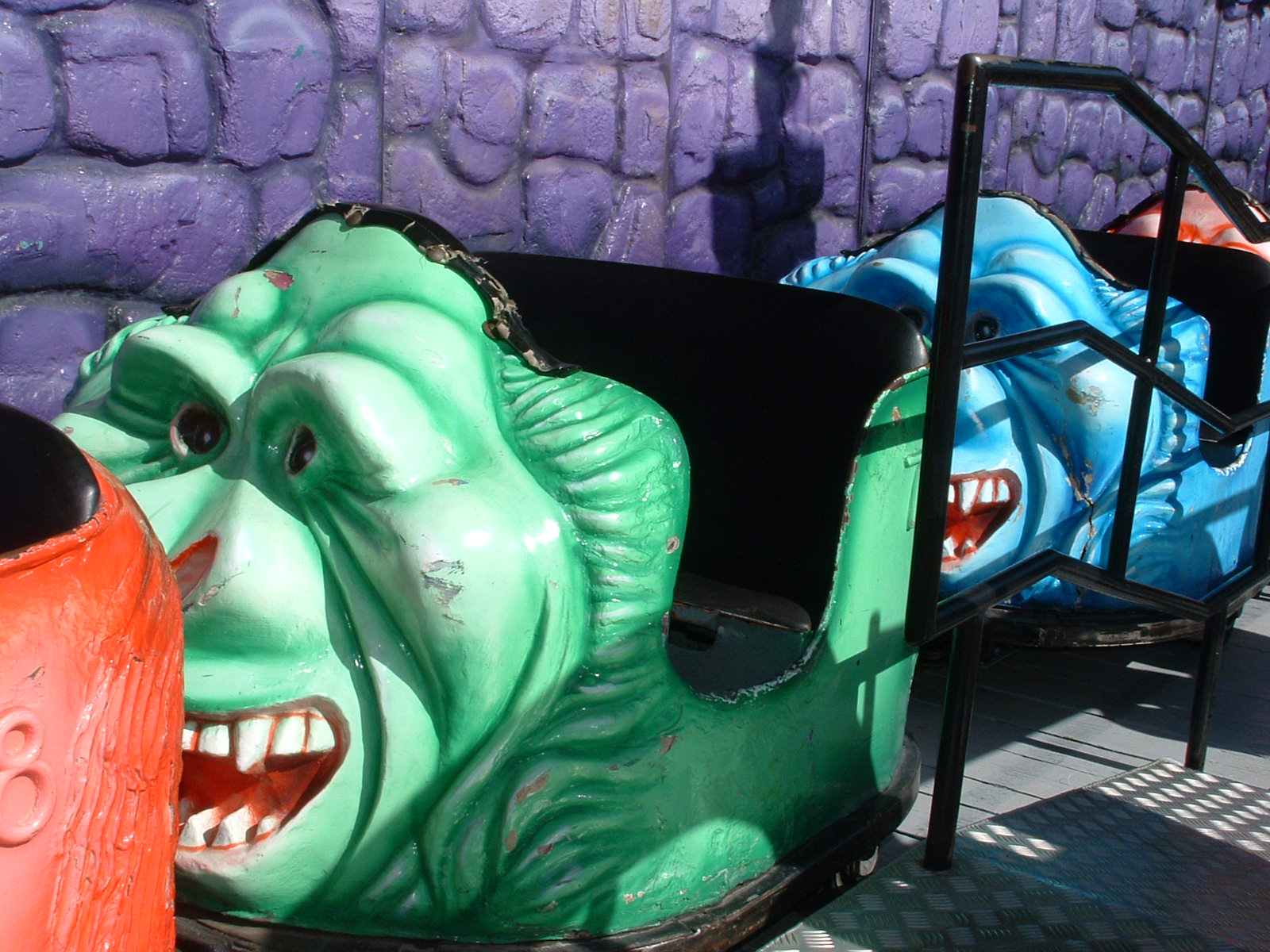 Le marchand de  bonbons dit au magicien qu’il va chasser ces chiens. Il leur donne  6 os magiques mais  en mangeant  ces os, les enfants  auront encore plus de forces pour  courir.
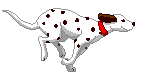 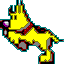 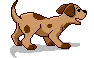 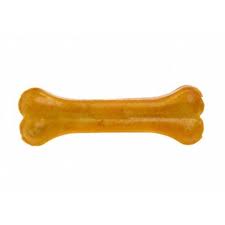 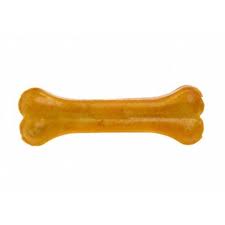 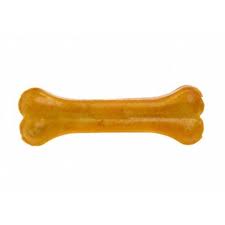 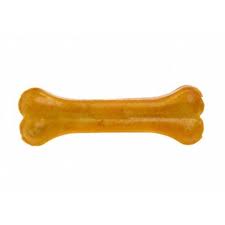 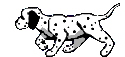 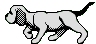 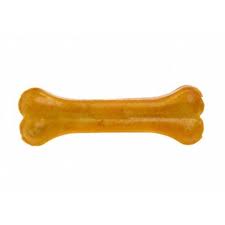 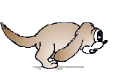 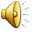 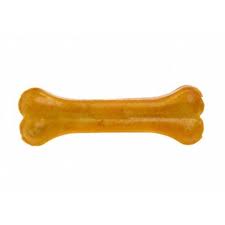 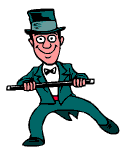 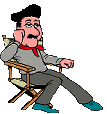 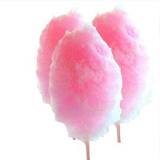 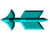 Les chiens-enfants se  sauvent , ils fuient très  loin.
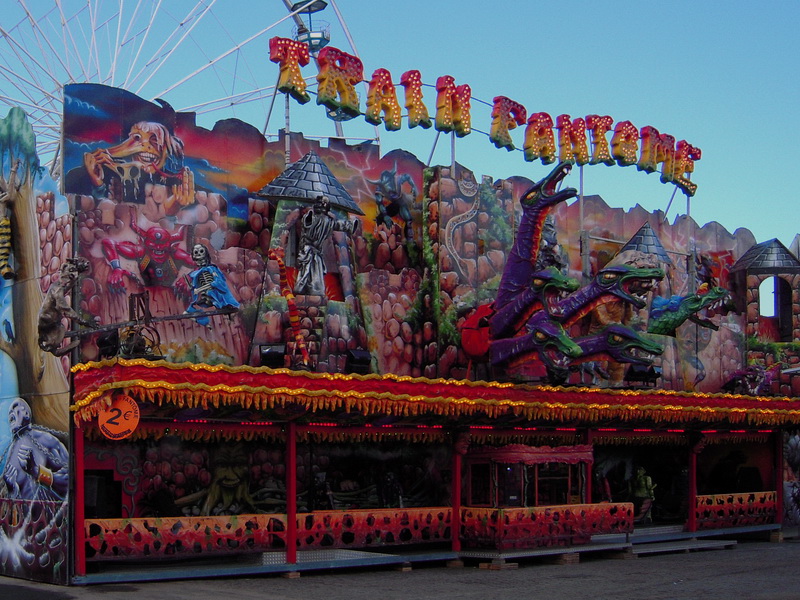 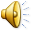 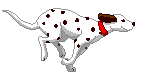 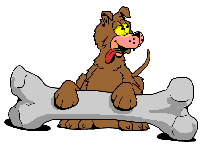 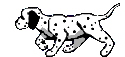 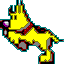 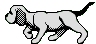 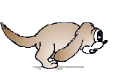 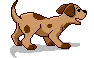 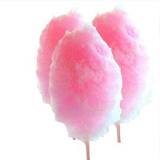 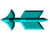 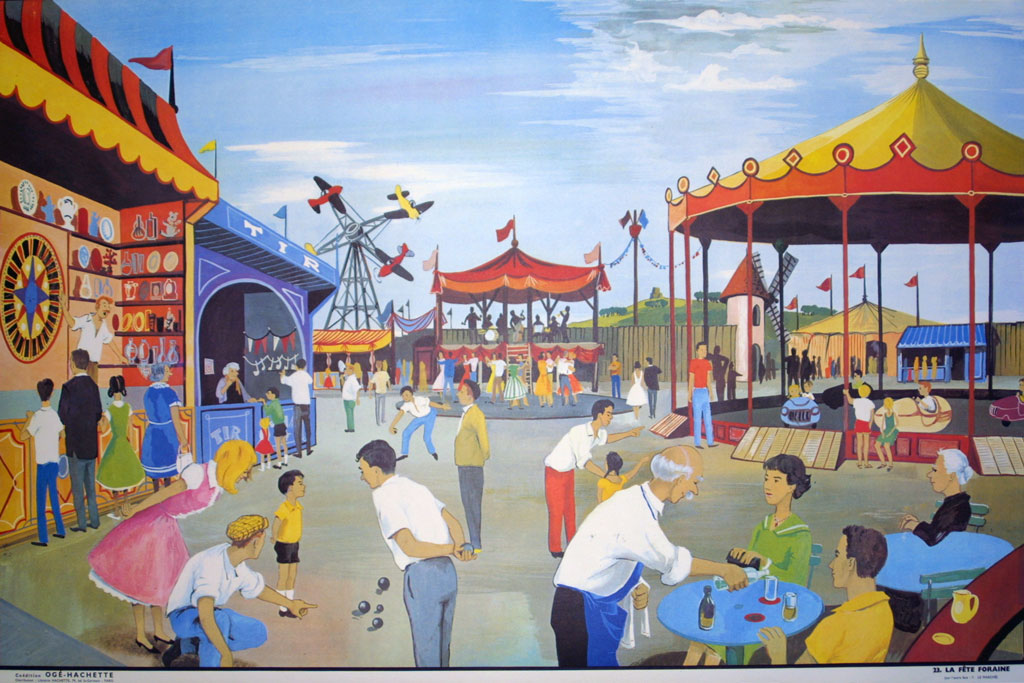 Et ils sortent de la foire!
Dès qu’ils sont sortis, ils redeviennent des enfants: OUF !
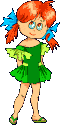 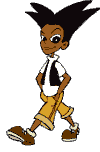 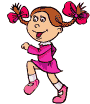 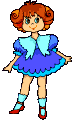 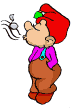 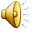 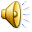 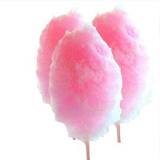 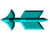 Ils vont raconter leur  étrange histoire à la police  qui emmène le magicien en prison.
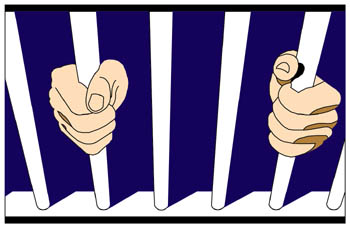 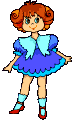 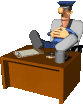 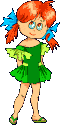 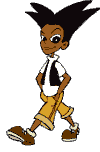 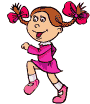 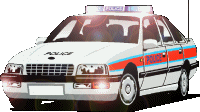 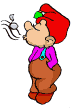 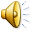 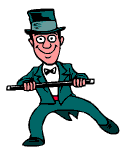 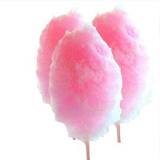 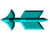 Le magicien veut s’échapper de la prison grâce à sa baguette magique mais il se trompe de formule! 
La baguette fait surgir  plein d’étoiles et …………….
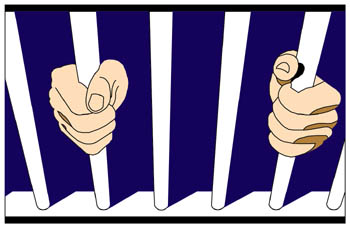 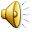 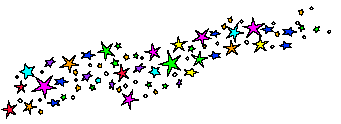 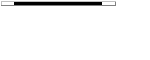 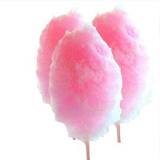 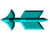 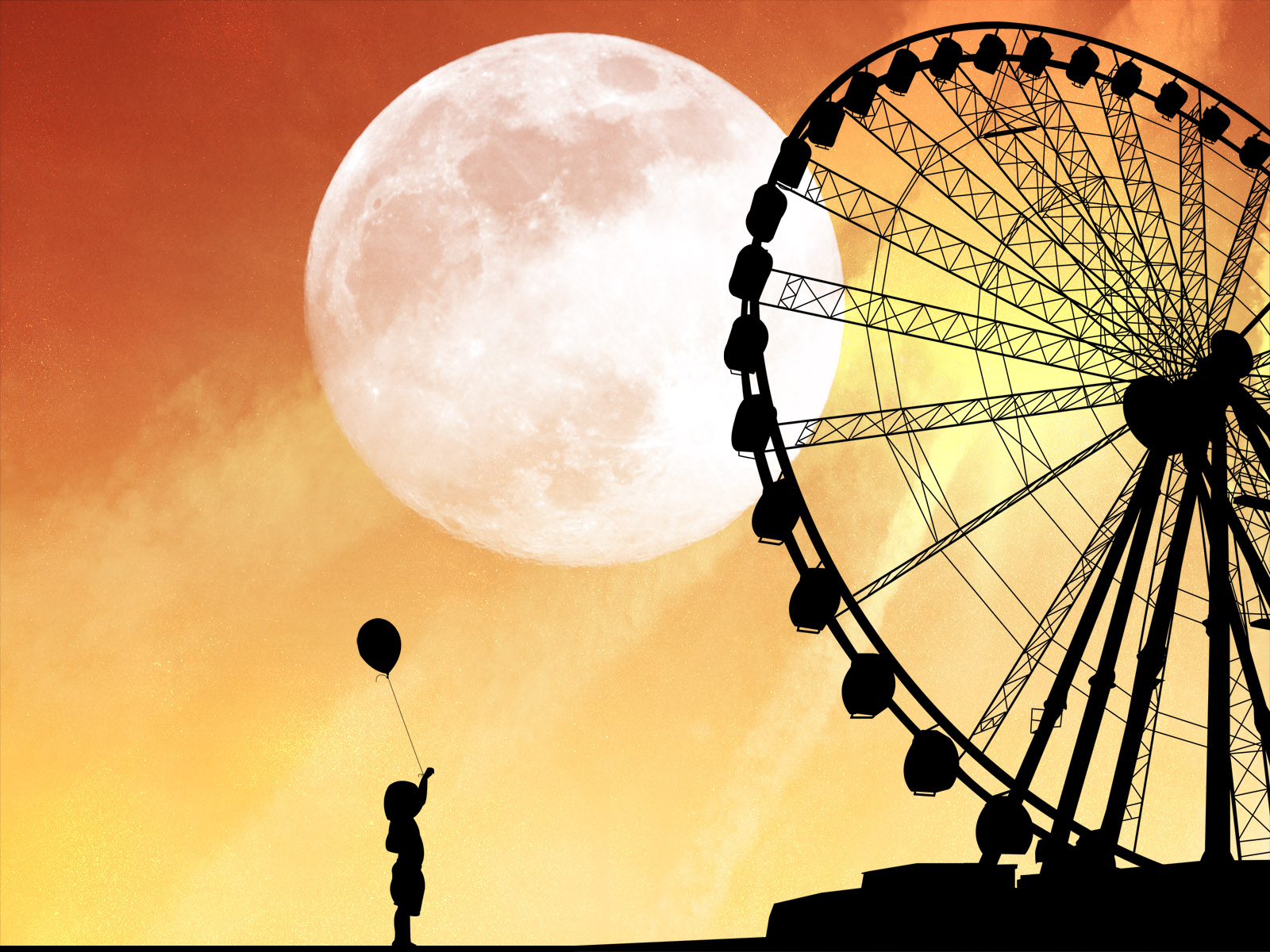 …… le change en papillon!
           Jamais plus , il ne  pourra 
           embêter  quelqu’un !  
           

           Bon débarras!
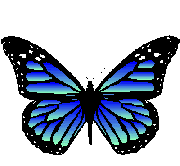 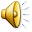 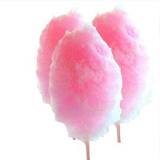 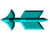